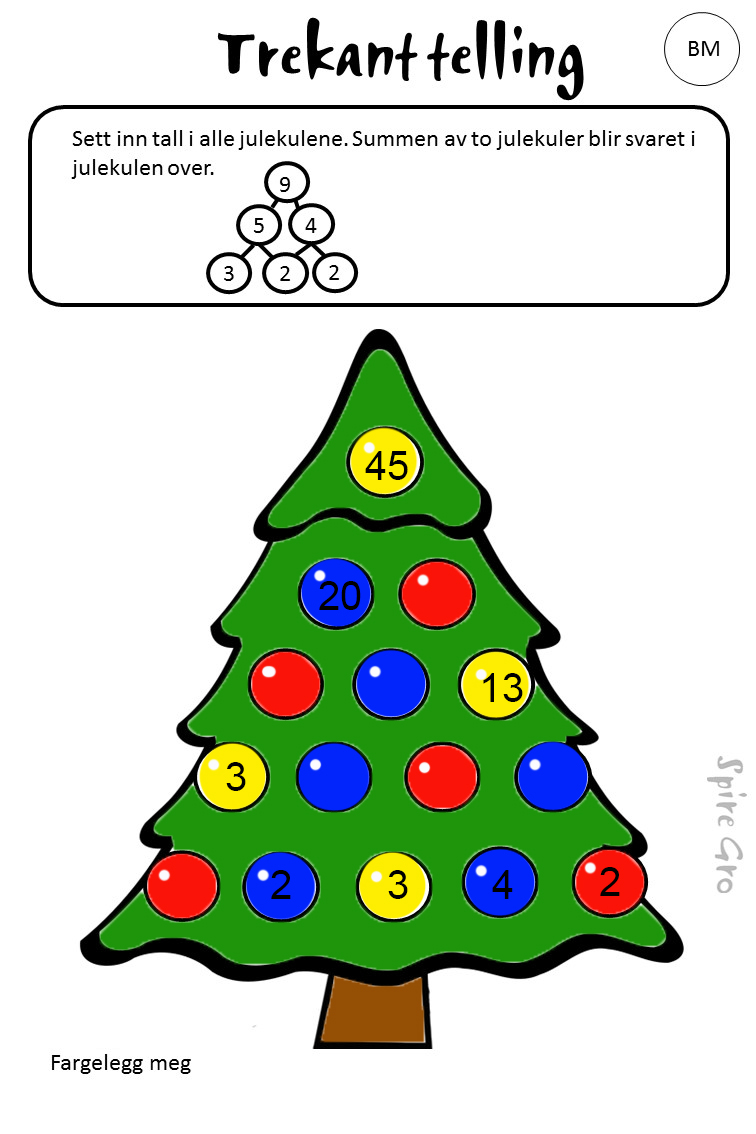 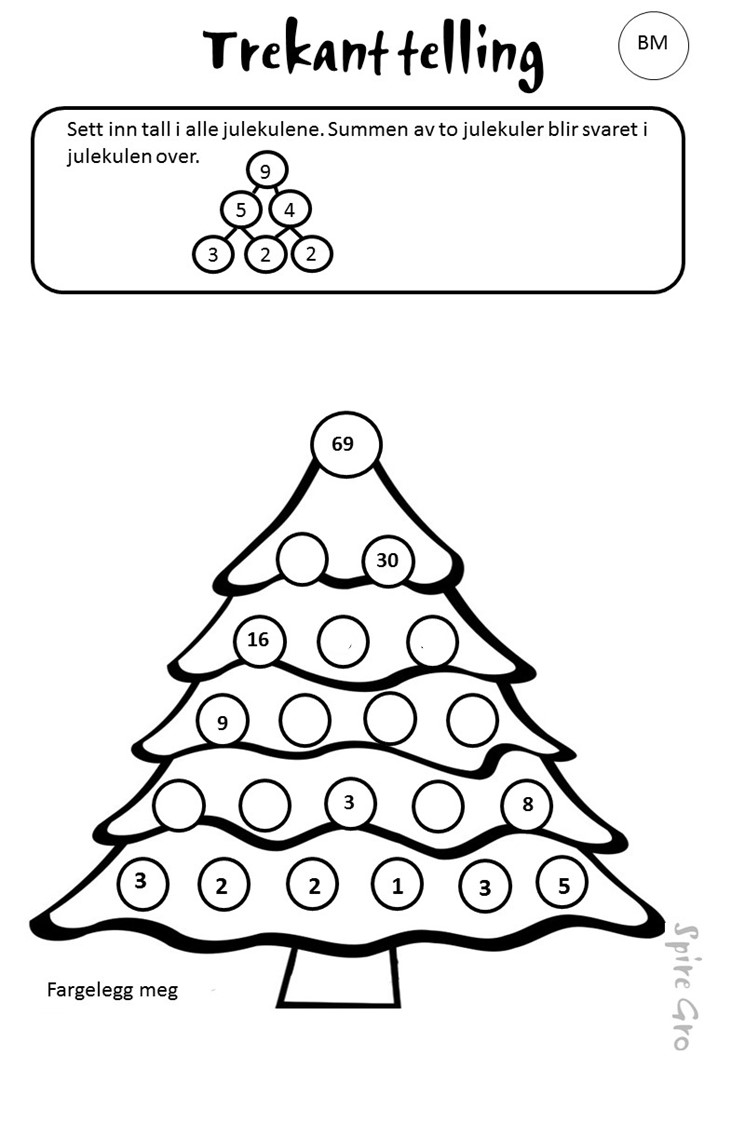 63
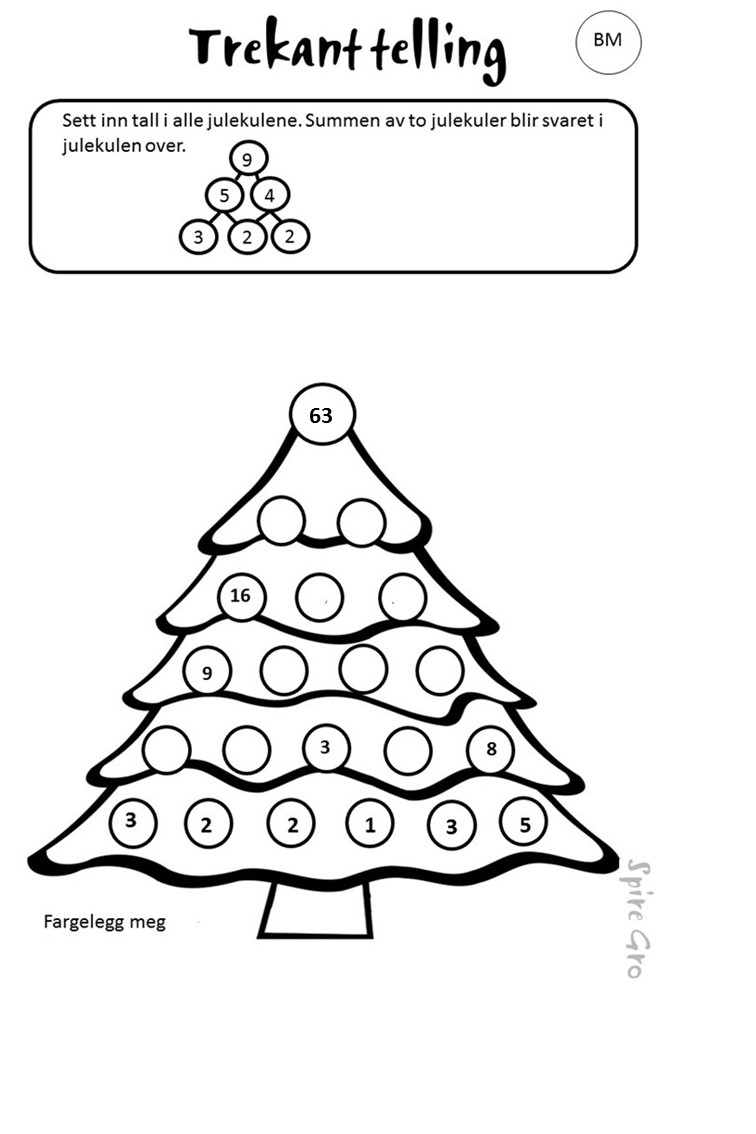 30
33
14
19
7
7
12
5
4
4
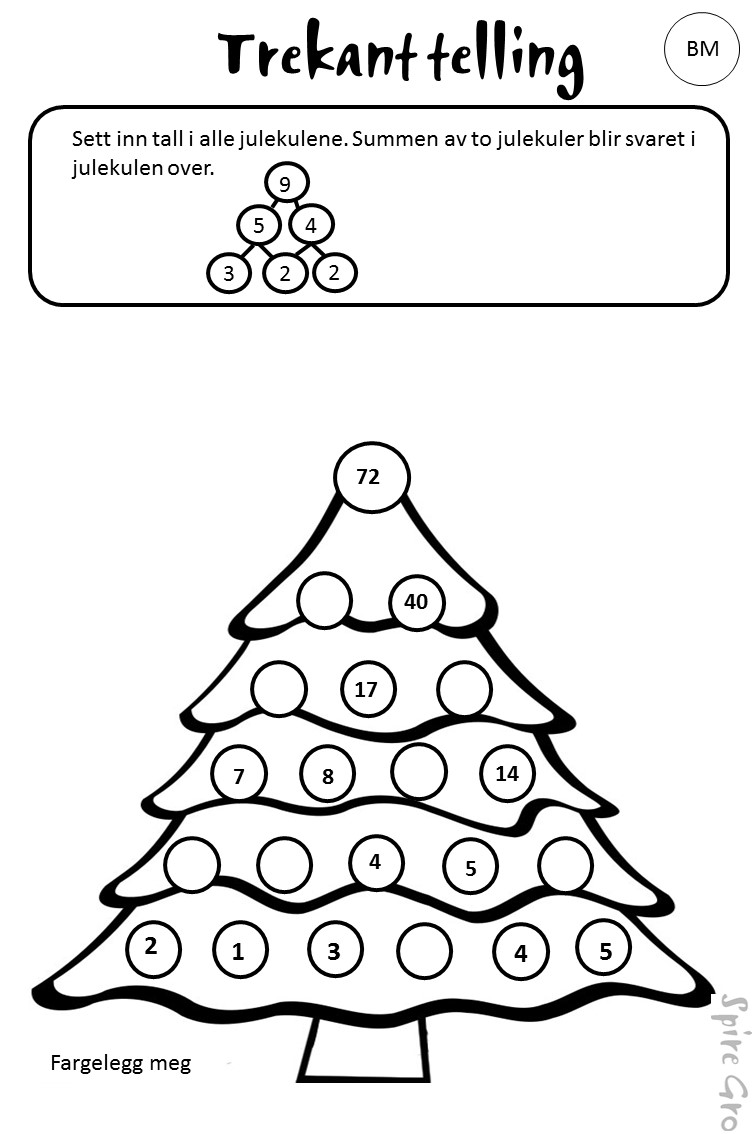 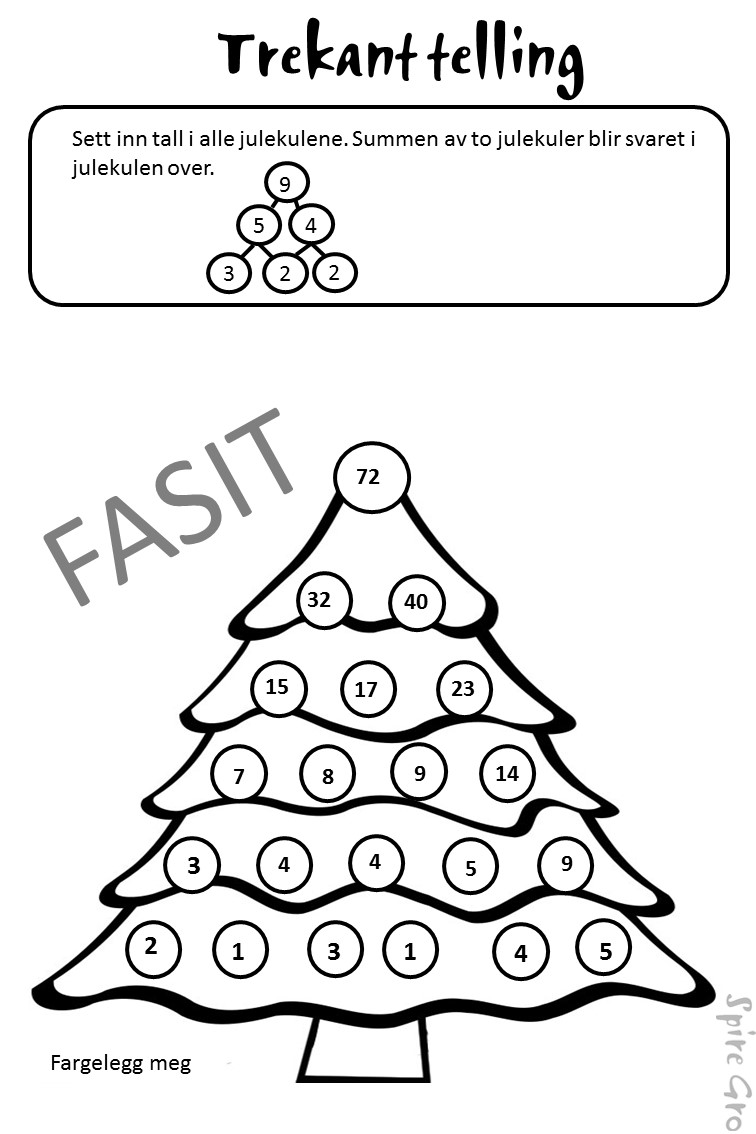 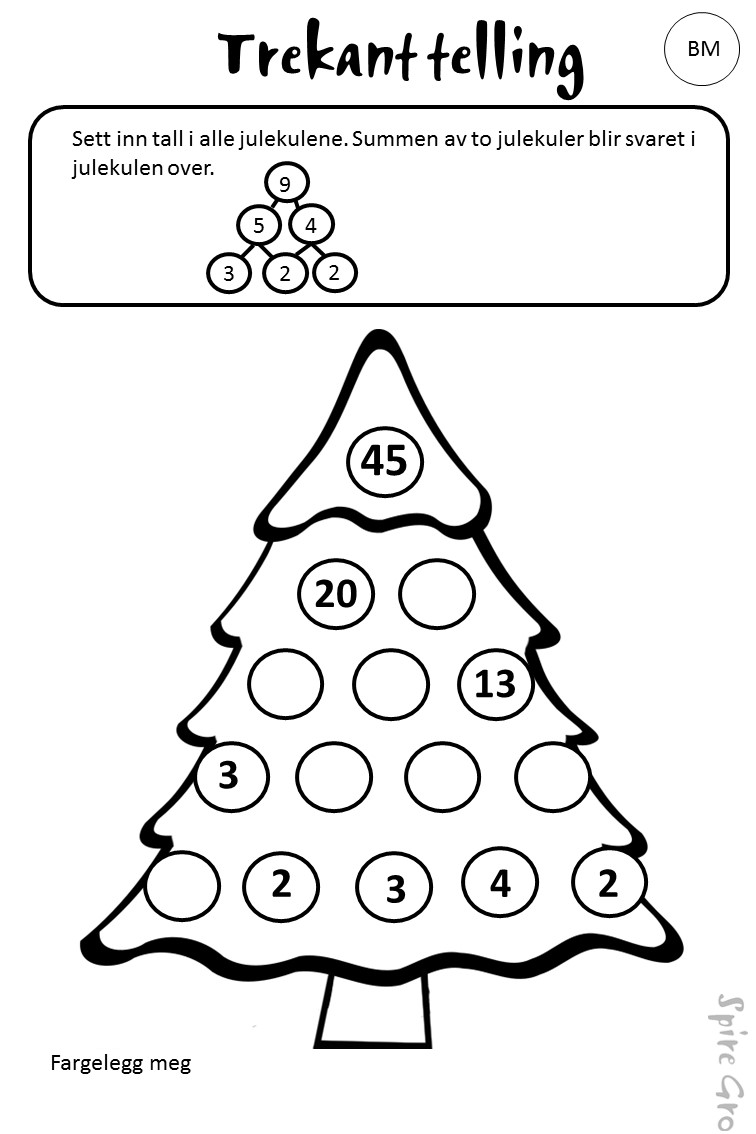 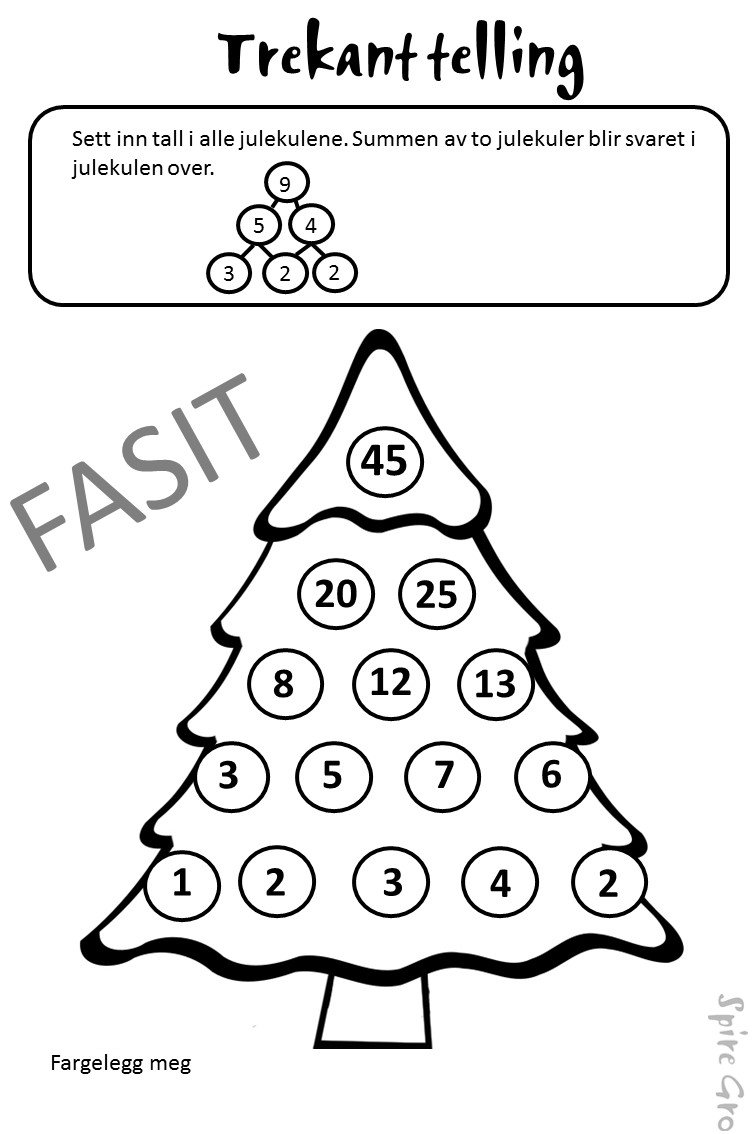 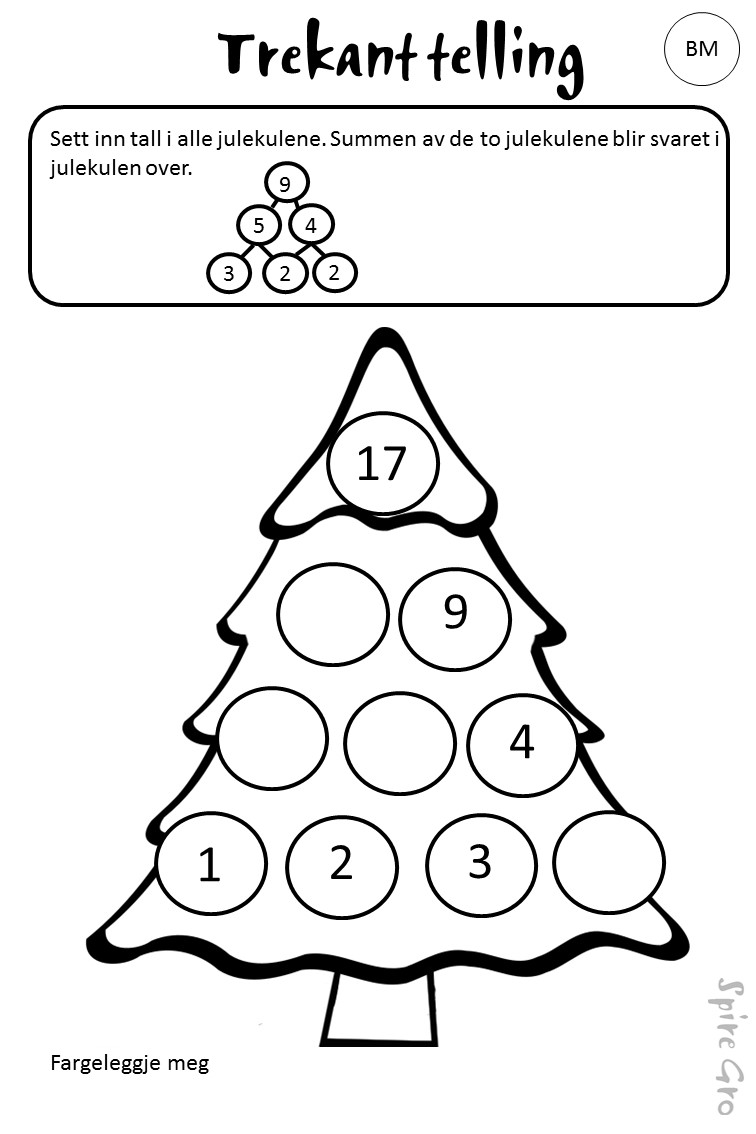 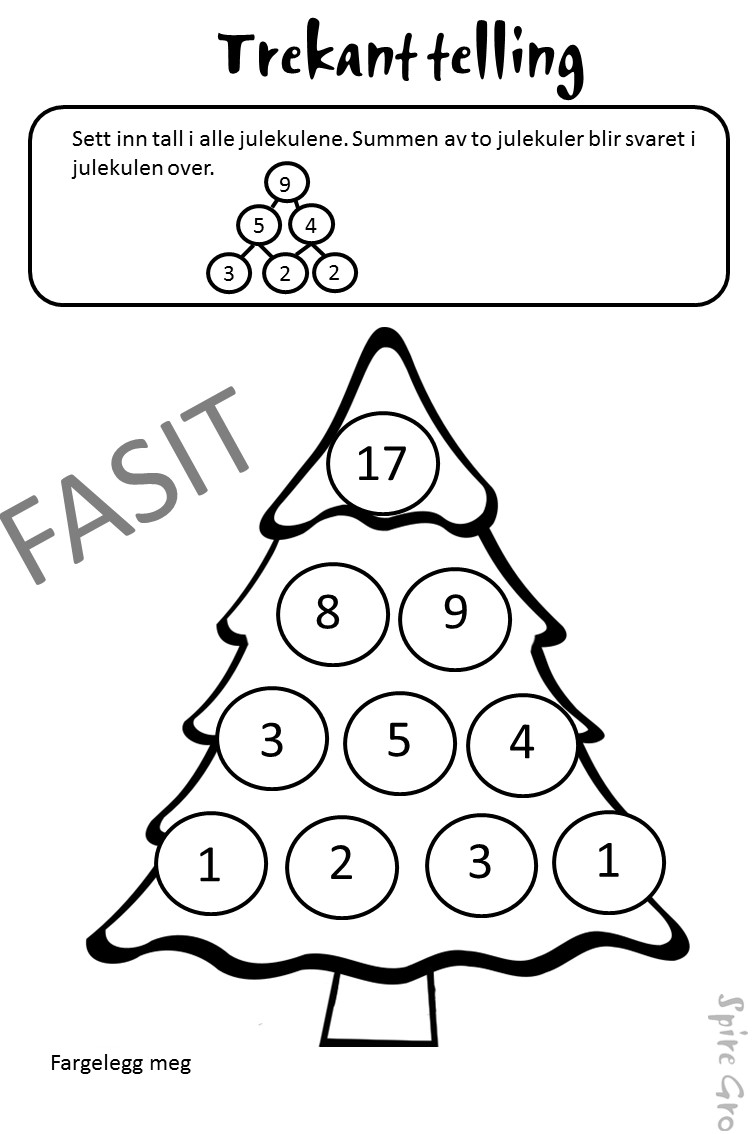